EPA Region 10 
Alternate Test Procedures and Method Update Rule
EPA Region 10 – Quality Assurance Manager, Donald Brown
Quality Assurance Manager
[Speaker Notes: RQAM:
Responsible for overseeing the Regional quality system
Two-tiered: Data Integrity and Scientific Integrity]
RQAM Role
Quality System Oversight and Policy Implementation

Regional Quality Management Plan
QA Team – 4 QA Chemists
Quality System Reviews
[Speaker Notes: QMP:  Regional document that includes several elements to ensure that data integrity as well as scientific integrity are at the foundation of the work EPA does.
QA Team:  
QAPP reviews – QA approvals required for internal, grant, contractor projects
Data Validation – review data
Laboratory Requests – MEL, CLP
Project QA Planning – DQO development, QAPP development

QSR:  Review of the quality system for states that have delegated authority.]
RQAM Role
Data Integrity

Quality Assurance Project Plans
Standard Operating Procedures
Quality Assurance Field Activities Procedures
Data Management
Alternate Test Procedure Coordinator
[Speaker Notes: QAPPs:
A document that describes the necessary QA, QC, and other technical activities that must be implemented to ensure the results of the work performed satisfy the stated performance objectives
EPA requires that all projects involving the collection or use of environmental data must have a QAPP. 
QAPPs must be written and approved prior to any data collection or use activities
 
SOPs:
Written document that gives precise descriptions of routine procedures
Ensure consistency and conformance with organizational practices
 
QAFAP:
Guidelines to establish QMS to support field activities based on ten operational guidelines to ensure consistency and reduce vulnerabilities.  Currently required for EPA personnel/programs and for new/renewed contracts as of FY15.
 
Data Management:
Scribe is a requirement for data management
All samples collected for and by the Region are required to use Scribe
Data management plan outlined in QMP]
RQAM Role
Scientific Integrity

Scientific Integrity Policy
FEM Competency Policy
Peer Review Policy
Science Inventory
Authorship Policy
Clearance Policy
Public Access Policy
[Speaker Notes: Scientific Integrity Policy:
Adherence to professional values and practices when conducting, communicating, supervising, and applying scientific results
Applies to all EPA employees, contractors, grantees, volunteers, and collaborators
 
FEM Competency Policy:
EPA policies require that personnel generating environmental data, such as EPA laboratories, field samplers, and those taking environmental measurements, are competent to do that work.  
This requirement is extended to all acquisition and assistance agreement recipients (>$200K)
 
Peer Review Policy:
EPA policy states that all scientific and technical information that is intended to inform or support Agency decisions is expected to undergo peer review.
Influential scientific information, including highly influential scientific assessments, must be entered into the Science Inventory, to ensure peer review protocol is documented and publicly accessible.
 
Authorship Policy:
EPA policy requires that employees represent and acknowledge the intellectual contributions of others in published work, such as journal articles and technical reports, and refrain from taking credit for work with which they were not materially involved.

Clearance Policy:
Process of obtaining management approval prior to a work product’s release or publication
Required for both EPA-disseminated scientific products and other scientific products developed as part of an EPA employee’s official duties

Public Access Policy:
Any research publications resulting from EPA-funded scientific research must be made publicly available within one year of publication.]
What is CWA ATP?
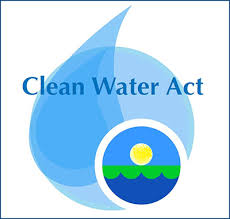 [Speaker Notes: Clean Water Act Alternate Test Procedure (ATP) program is described at 40 CFR 136.4 (nationwide-use) and 136.5 (limited-use).
Why no drinking water ATP?  DW ATPs can only be approved at the national level.
ATP may fall into one of two categories:
New Method: A method using a determinative technique different from that in an existing Part 136 method.
ATP: A modification to a Part 136 method that falls outside the scope of the modification flexibility described in the Part 136 method or at 40 CFR 136.6]
ATP Protocols
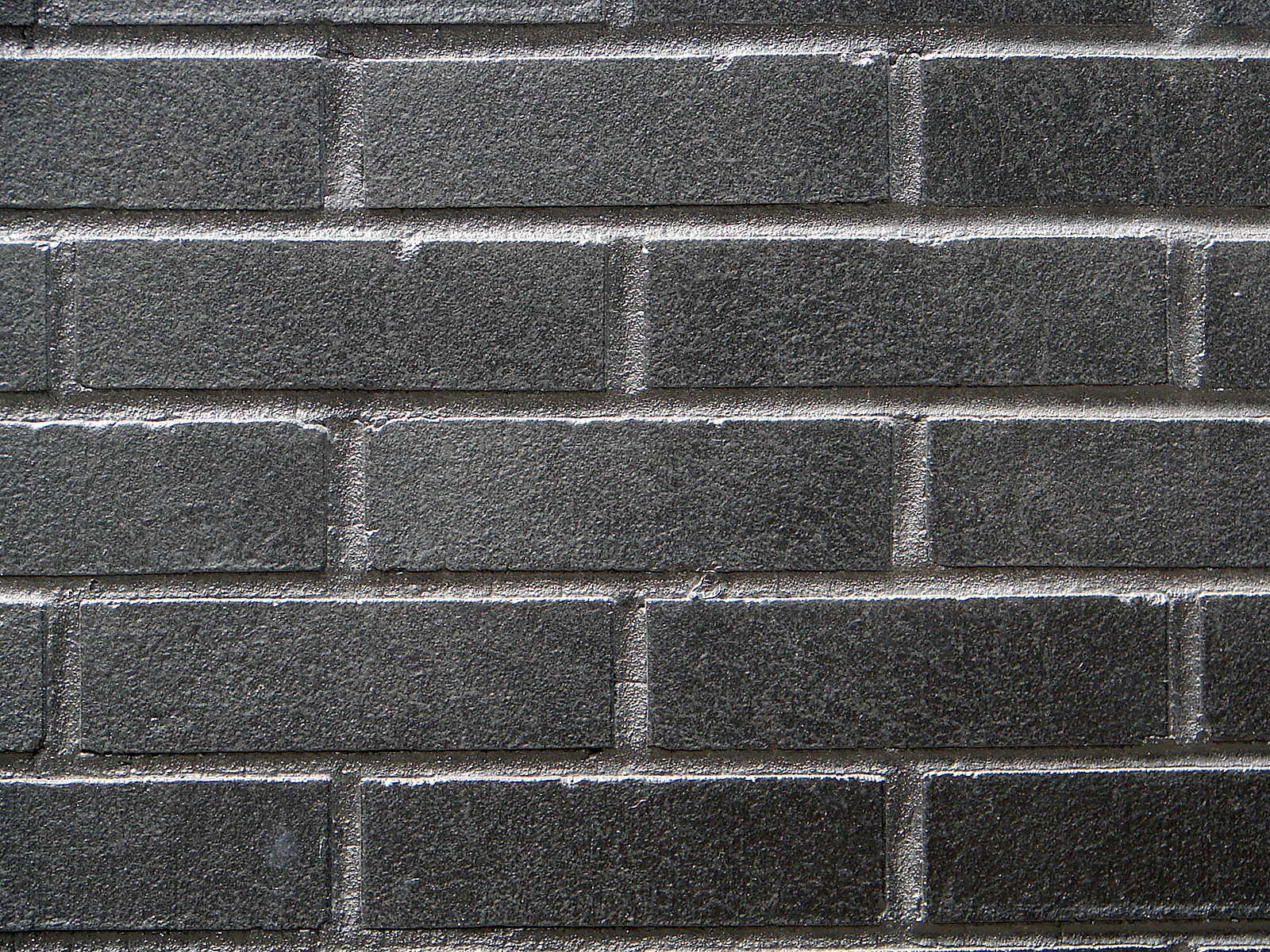 Updated in 2018
Protocol for Review and Validation of Alternate Test Procedures for Regulated Organic and Inorganic Analytes in Wastewater Under EPA’s Alternate Test Procedure Program (February 2018)

Protocol for Review and Validation of New Methods for Regulated Organic and Inorganic Analytes in Wastewater Under EPA’s Alternate Test Procedure Program (February 2018)

EPA Microbiological Alternate Test Procedure Protocol for Drinking Water,  Ambient Water,  Wastewater and Sewage Sludge Monitoring Methods (September 2010)
[Speaker Notes: EPA finalized protocols in 2018 for the review of ATPs and new methods for chemical analytes based on public comments submitted on the 2016 draft protocols.]
ATP Approval Process Overview
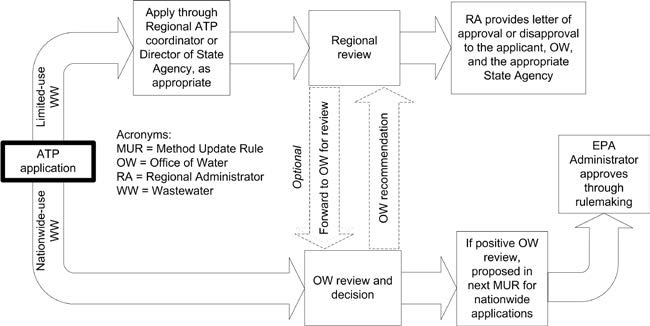 [Speaker Notes: First order of business, determine the intended use of the method (limited-use or nationwide-use)
This will ultimately determine approval path and method validation requirements
Nationwide-use ATPs are submitted to EPA HQ, Lemuel Walker – Clean Water Act ATP Coordinator]
ATP Method Validation
3 Tiered Approach
[Speaker Notes: Level of Use:
Tier 1 – Limited Use for Wastewater
Tier 2 – Nationwide Use in a Single Wastewater Matrix Type
Tier 3 – Nationwide Use in All Wastewater Matrix Types
Application for Tier 1 submitted to EPA Regional ATP Coordinator
Application for Tier 2 and 3 submitted to National ATP Coordinator at EPA HQ]
ATP Application
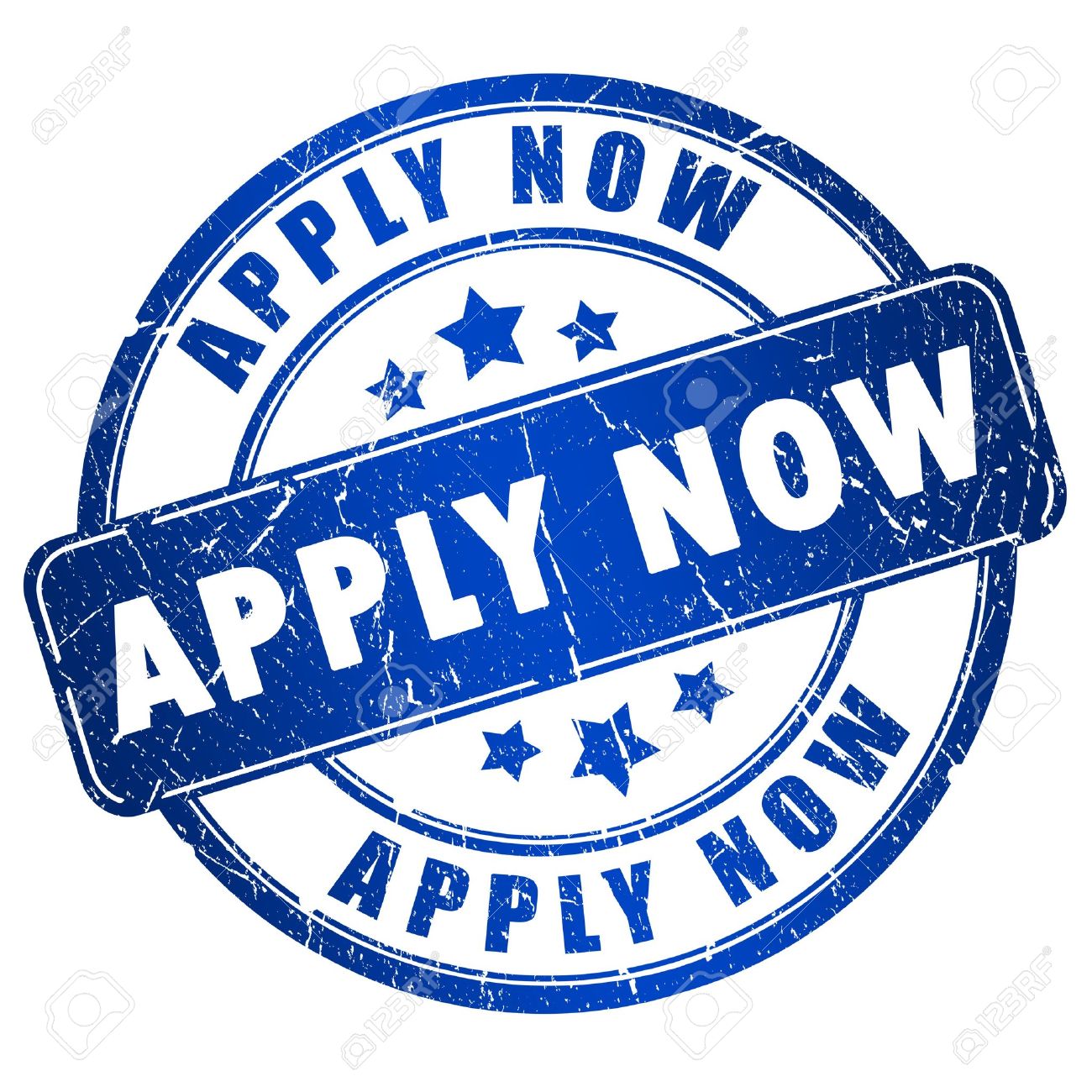 Completed Application Form
Justification for ATP
Method in EPA Format
Validation Study Plan
Method Comparison Table
Validation Study Report
[Speaker Notes: EPA highly recommends that the method developer consult with ATP staff concerning their proposed candidate method and its justification prior to extensive method development.  Candidate methods that are insufficiently justified will not be considered further.
EPA recommends that validation study plans are submitted for review and comment to EPA prior to proceeding with ATP validation.]
Confidential Business Information
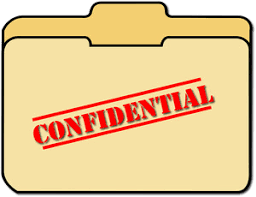 All information provided to government is subject to FOIA

Any part of application considered proprietary must be marked as “business confidential”
CBI must be submitted as hardcopy and cannot be submitted electronically
[Speaker Notes: In accordance with 40 CFR 2.203, a business that submits information to EPA may assert a business confidentiality claim covering the information by placing on (or attaching to) the information at the time it is submitted to EPA, a cover sheet, stamped or typed legend, or other suitable form of notice employing language such as trade secret, proprietary, or company confidential.]
Flexibility to Modify Methods
[Speaker Notes: Applicant can request EPA determine the necessity for a full ATP validation.
Applicant must submit completed form, proposed method in standard EPA format, and method comparison table.
EPA will then determine whether a full ATP validation is required or whether the proposed modification is with the allowed flexibility of 40 CFR 136.6.]
Method Flexibility Examples
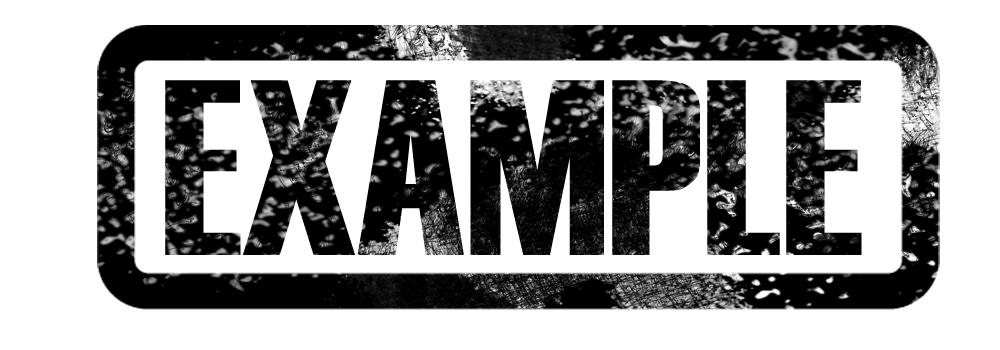 Modifications that fall under the flexibility at 40 CFR part 136.6
Changes in pH adjustment reagents
Changes between manual, flow analysis, and discreet analyzer
Changes in calibration range

Modifications that require approval as an ATP or new method
Changes to the underlying chemistry of an approved method
Changes to the determinative technique of an approved method
Changes to methods that measure method defined analytes
Methods Update Rule
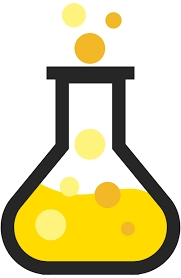 https://www.epa.gov/cwa-methods/methods-update-rule-2017
[Speaker Notes: MUR:  EPA promulgated changes to analytical test procedures that are used by industries and municipalities to analyze the chemical, physical, and biological components of wastewater and other environmental samples that are required by regulations under the CWA.
Examples:
Updates to current methods listed (e.g., EPA method 608 to 608.3)
Increased flexibility within methods (e.g., EPA method 624 to 624.1)
Inclusion of approved ATPs (e.g. ,Colilert 18)
New MDL procedure
99% confidence that the measured concentration is distinguishable from method blank
Consistent with TNI standard]
2018 MUR Update?
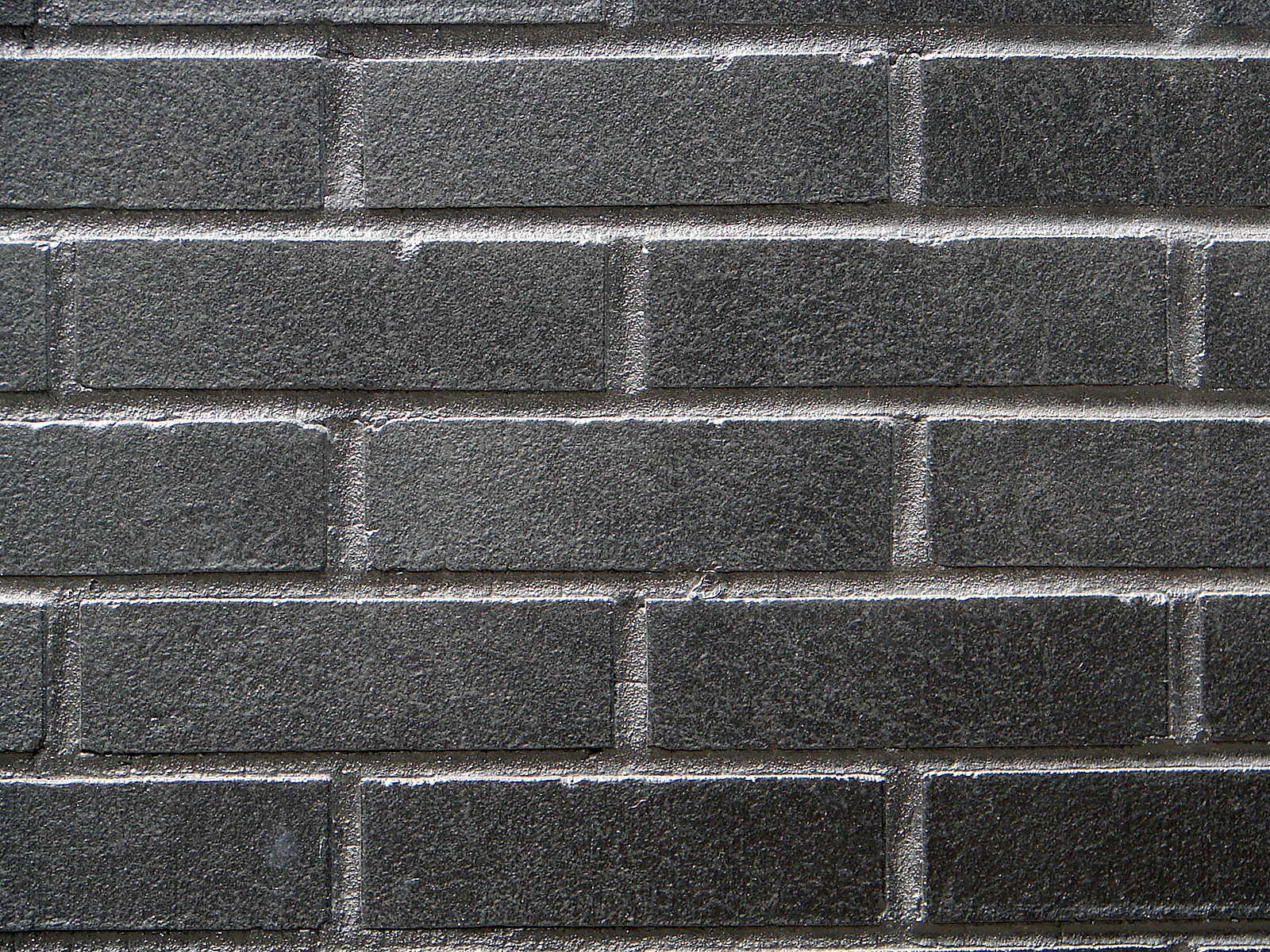 2018 Update?
EPA has begun work on next proposed Methods Update Rule

EPA anticipates proposal by Fall 2018

For new method or method revision considerations, acceptable data packages must be received by May 30, 2018
ATP Application Tips
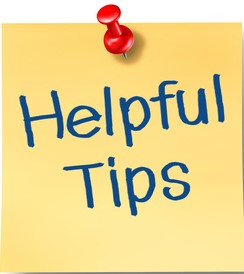 Considering ATP, contact RQAM first

Submit ATP application as early as possible

Submit a complete package
[Speaker Notes: RQAM can help:
Ensure ATP appropriate
Provide proper forms
Answer questions
Establish Timeline

EPA extremely resourced challenged, ATPs take time to review and often require involvement of specialist (i.e., laboratory).  Getting them early will help make sure that resources can be properly planned to conduct the review (Refer to #1).

Incomplete ATP applications will not be processed until all information has been submitted.  These incomplete packages will be put on hold causing significant delays and often resulting in the ATP application moving to the end of the review queue.  Region 10 does have a completion checklist for use if requested.]
ATP Application Tips
More
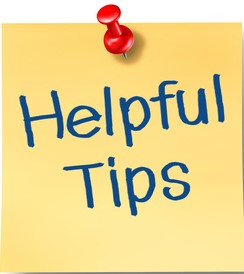 ATPs for MDPs are a completely different beast

Check 40 CFR 136.6
[Speaker Notes: Method-defined Parameter (MDP) is a parameter defined solely by the method used to determine that parameter (e.g., acidity, alkalinity, color, pH, turbidity, etc.).  ATPs that measure MDPs have the potential to change what is being measured; therefore, given this nature, all ATP applications for MDPs must be submitted to the National ATP Coordinator at HQ.  EPA Regional authorities can not approve these.

If a modification falls within the flexibility provided at 40 CFR 136.6, the application will be returned to the applicant with no further action.  As part of the applicant’s justification, they must clearly explain why the modifications fall outside the scope of Part 136.6.  Omission of this will result in application rejection.]
Questions?
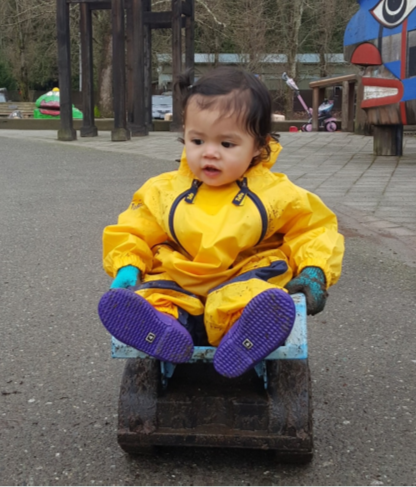 Remember, safety first!
Donald M. Brown
USEPA R10 RQAM
Brown.DonaldM@epa.gov
206-553-0717